Module 6Environmental Wellness
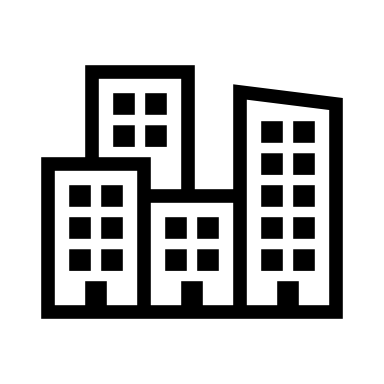 Definition
Environmental wellness- being and feeling physically safe, being in safe and clean surroundings, and being able to access clean air, food, and water. It includes both your micro-environment (places we live, learn, work) and our macro-environment (communities, country, whole planet)
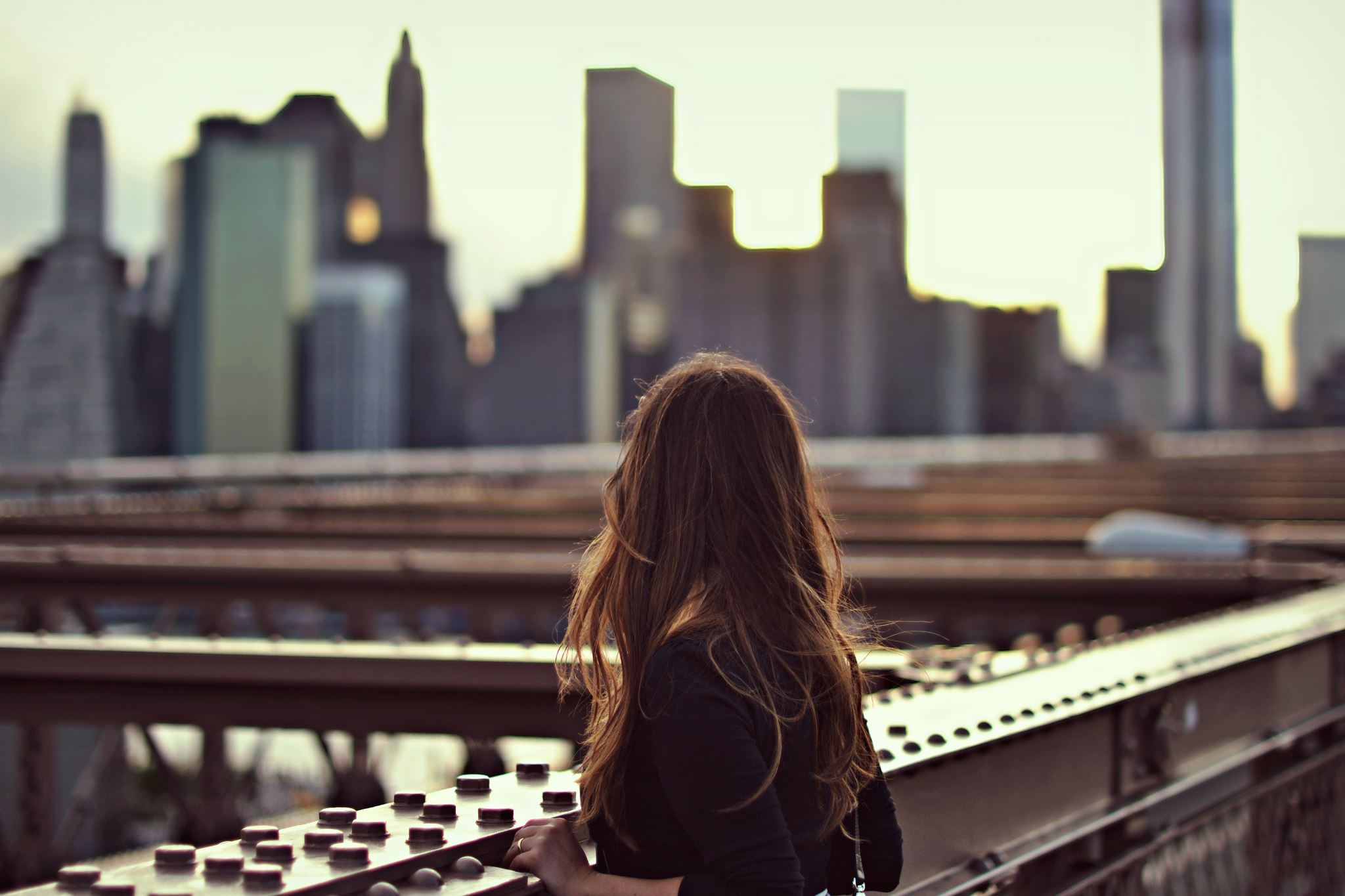 Definition
Take a look at these key factors that contribute to your environmental wellness. Then move on to the next slide for a little bit more detail on each one.
Environmental Wellness
Green Living
Change of Scenery
Home & Work Environment
Green Living
There is a lot you can do to keep your immediate the planet a clean and healthy place.  A clean planet is important for your health, the health of plants and animals, preserving nature, and much more. Ask yourself these questions to consider whether you are doing your part and living green!
Are you taking public transportation, walking, or biking when it’s safe and feasible?
Do you limit the power and water you use at home? For instance, do you turn off the light in a room when you leave?
Are you recycling whenever possible, and buying recycled products?
Change of Scenery
For many of us, being in the same place for too long gets boring! Switch up your surroundings to stay focused, energized, and interested. Sometimes, it’s as simple as going to a new room in the house to do your homework after relaxing in the living room. Other times, it’s great to leave altogether and be outside for a bit!
Are you spending some time outdoors every day?
Have you visited a park to play a sport like tennis or basketball or just take a walk?
Home & Work Environment
There is no better way to learn than by engaging in discussions with other people. While you’re talking to others, you are also doing something great for your social wellness!
Do you organize your workspace and/or bedroom from time to time and add things that make you happy?
Does your home or bedroom include styles and textures you enjoy?
Are you going through mail or schoolwork to get rid of clutter?
Self-Assessment
Now that you have thought a bit about your own environmental wellness, try filling out this self-assessment. Use a piece of paper to keep track of your answers. You do not have to share your answers with anyone, but you can keep them in mind as you go through this module. Don’t worry about your score, there are no right or wrong answers. Knowing where you are at right now is the perfect place to start.
Self-Assessment
Self-Assessment
Directions: Circle (or write down) the number that applies to you for each statement. Then, total up the number for each of the 4 columns. Write the sum of all your totals for each column in the yellow box on the right of the chart. That number is your score for this dimension of wellness.
Self-Assessment
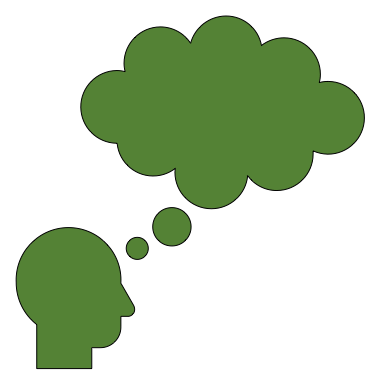 Clean air, water, food, and surroundings all impact your physical and emotional wellbeing. Your environment should not just be safe and clean, it should feel that way too.
So, why is environmental wellness important?
Environmental wellness is good for you and the people around you too. When you’re comfortable in your surroundings, that is one huge thing you don’t have to stress about.
Watch the video below for an overview of environmental wellness
Try to think of at least 1 activity you already do that is good for your intellectual wellness!
What did you come up with?
If you were able to think of something you already do for your environmental wellness, that’s awesome! If you couldn’t, that’s okay too! it’s never too late to start.
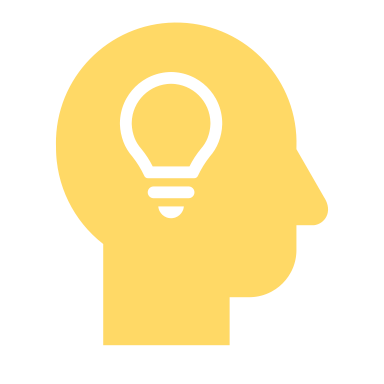 You have learned quite a bit about environmental wellness today. Next, let’s set your own wellness goal using SMART goals.
Let’s review SMART goals
Remember…
Do you remember what a SMART goal is?
S
Specific – be as precise as possible
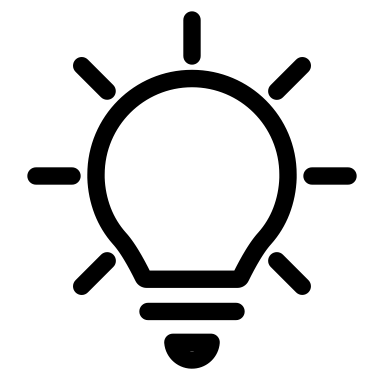 M
Measurable - state how big or small the change will be
A
Achievable  - make sure the goal can be attained
R
Realistic  - make sure you are not asking too much of yourself
T
Time-sensitive - state how long it will take to achieve the goal
Setting Your SMART Goal
Now, go back to your environmental wellness self-assessment. Is there an area where you did not score as high as you’d like to? What can you improve? 
Set a SMART goal for yourself to improve on an aspect of environmental wellness.  Try to start with something simple, and you can always build up or add more from there!
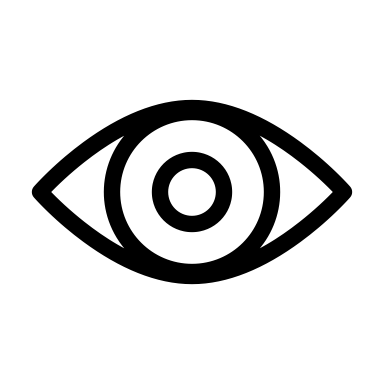 Check out the next slide for some ideas!
Improving Your Environmental Wellness
Here are some suggestions!
Get recycling bins for your home—they may be free from your city.

Look for cleanup volunteer efforts, such as collecting trash from roadways or parks.

Think of a product you often use (such as makeup, shower, or paper products) and see whether there is a “green” option. You can explore online or ask in a store.
Figure out what outdoor activities make you feel good, and then find a few options that make it easy to do that.

During school hours, use free time between classes and during lunch to walk around.
Make a schedule to clean up your home or bedroom. It could be by room or activity (closet on Mondays, desk and dresser on Fridays, etc.).
Look in magazines or online and find styles you like. Think about how you can incorporate those into your bedroom so that you’re comfortable.
Setting Your SMART Goal
What is the goal you came up with? Is it:
Time-sensitive
Specific
Achievable
Realistic
Measurable
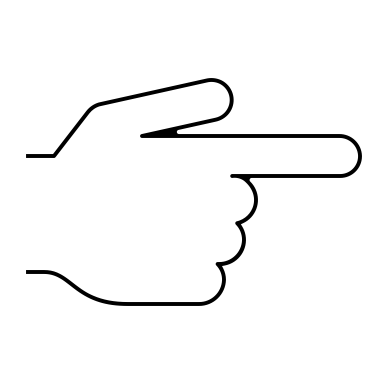 After you set your SMART goal, it might help to write it down. You can tell a friend or family member about your goal so they can help you achieve it.
Let’s Review
Definition
Environmental wellness means being and feeling safe, that surroundings are safe and clean, and having clean air, food, and water.
What you can do
Make your own environment feel comfortable, try to change your surroundings by going outside, and do what you can to preserve the planet.
How you can make changes
You have the power to improve your environmental wellness! Try setting a SMART goal if you want to change something.
Congratulations!
You have completed module 6 and learned about environmental wellness. That’s awesome! You are well on your way to learning all about the 8 dimensions of wellness and the role you play in your own wellbeing. 



Thanks for your attention and see you next time!
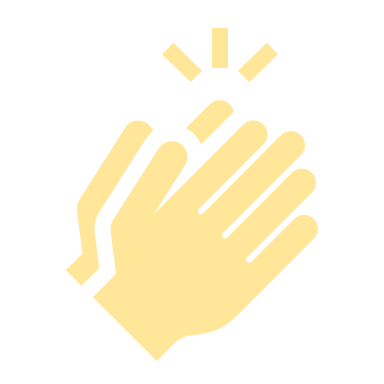 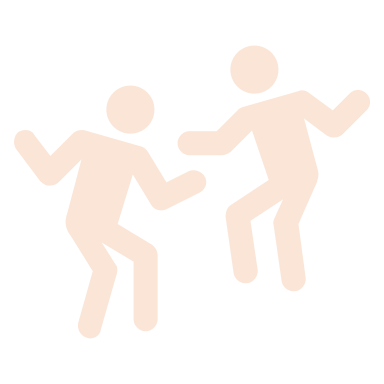 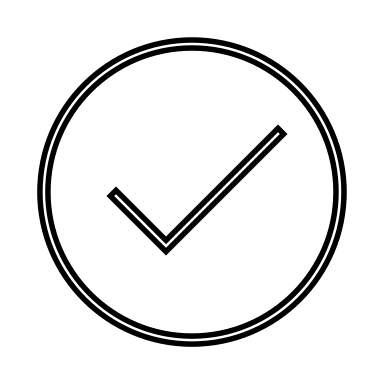